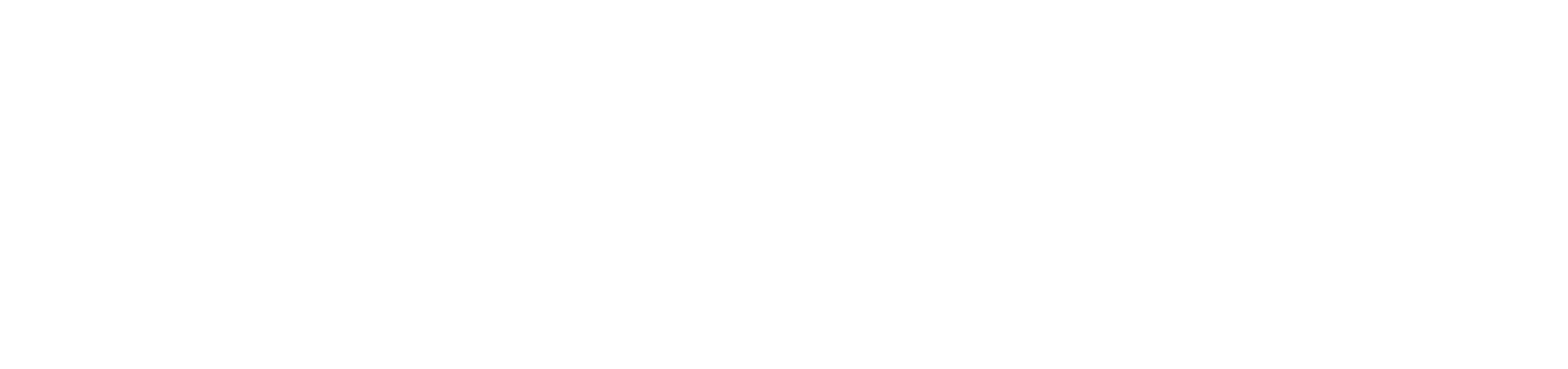 Insights from an Alumni Ambassador
First & Last Name, Position
University or Affiliation
FULL DATE of presentation (i.e. March 1, 2021)
LOCATION of Campus/Conference (i.e. Towson University)
Overview
Why I applied for a Fulbright Scholar Award
How I approached the application
What I did on my Fulbright
Impact of my Fulbright
	- Professional
	- Institutional
					- Personal 
Start your Fulbright Journey
Additional Fulbright Opportunities
Your Name
Your Title
Institution, etc.
Fulbright Award title, year
Host institution
Project title
Why I Chose to Apply
Enter text here
How I Approached the Application
Enter text here
What I did on my Fulbright
Enter text here
Professional Impact
Enter text here
Institutional Impact
Enter text here
Personal Impact
Enter text here
Start your Fulbright Journey
Visit fulbrightscholars.org and the Catalog of Awards
Register your interest to receive newsletters
Attend a webinar
Make contacts abroad for an invitation letter or to gauge interest 
Contact alumni in the Scholar Directory
Start your application!

Competition Opens: February 1
Application Deadline: September 15
Institutional Opportunities
Fulbright Outreach Lecturing Fund (OLF)
Fulbright Scholar-in-Residence (S-I-R) Program
Fulbright Language Teaching Assistant (FLTA) Program
Host scholars from other countries to teach for a semester or an academic year

Website: https://fulbrightscholars.org/sir
Email: SIR@iie.org
Host current Fulbright Visiting Scholars for short-term lectureships of 2 – 6 days on discipline or cultural topics to internationalize the campus

Website: https://fulbrightscholars.org/OLF
Email: OLF@iie.org
Host native speaking language teaching assistants to enhance students’ understanding of different languages and cultures


Website: foreign.fulbrightonline.org
Email: Dcook@iie.org
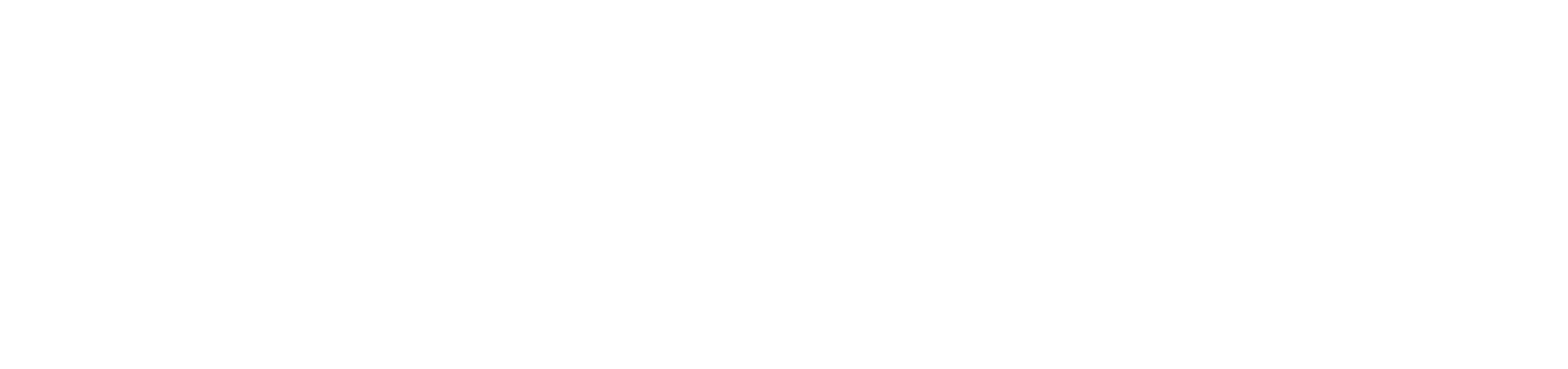 Stay connected with us.
Connect with Fulbright at 
fulbrightprogram.org
Email us at scholars@iie.org
Visit our website to learn more about
the Fulbright U.S. Scholar Program
Refer your colleagues
Question & Answer